NEMŠČINA KOT OBVEZNI IZBIRNI PREDMET
7. do 9. razred
učiteljica Urška Colnar
Hallo, Freundin! Kannst du schon Deutsch?
Ja, ich kann.😎 Aber ich will noch mehr lernen.
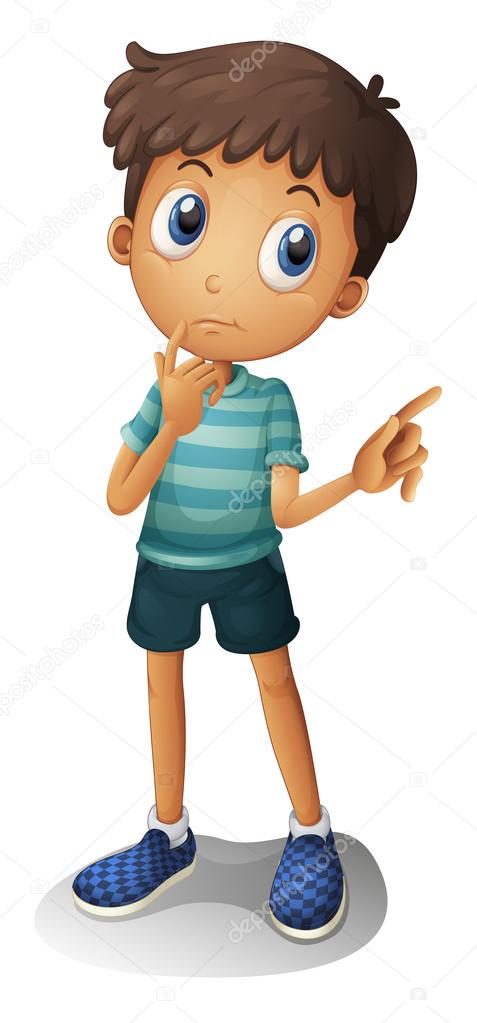 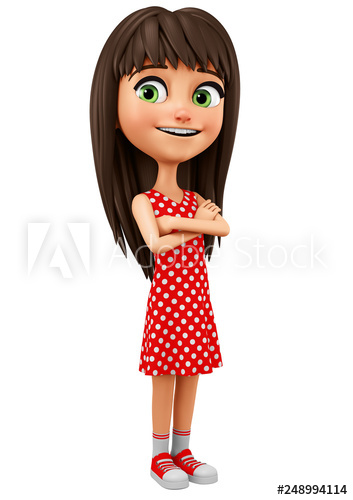 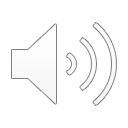 Bi tudi vi odgovorili tako, kot je odgovorila deklica?
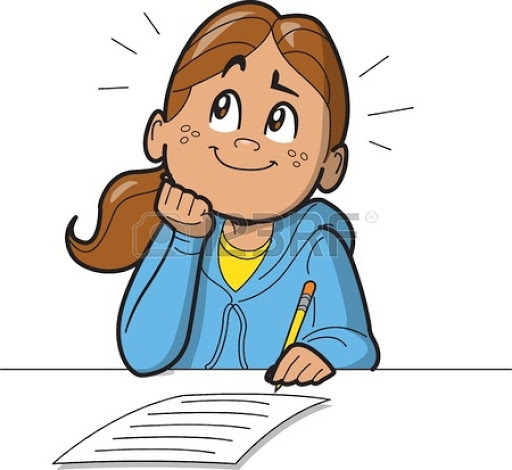 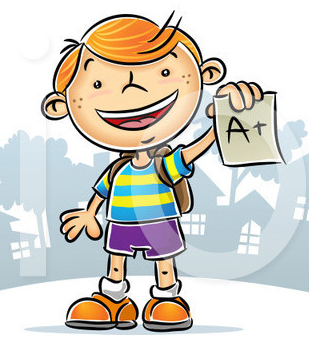 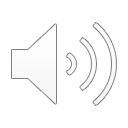 Želite nadgraditi svoje dosedanje znanje nemškega jezika?
Potem ste na pravi poti…
Warum Deutsch?
Ker se boste gotovo kdaj odpravili v nemško govoreče dežele kot turisti na ogled znamenitosti, po nakupih,na smučanje,na obisk k sorodnikom…in vam bo dobro znanje nemščine še kako prav prišlo.
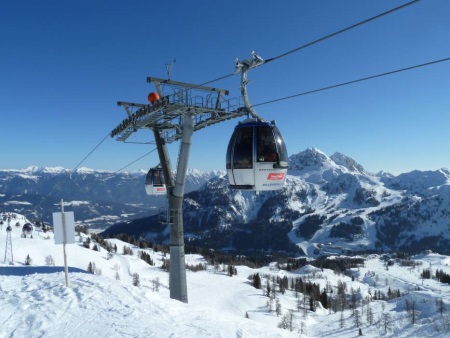 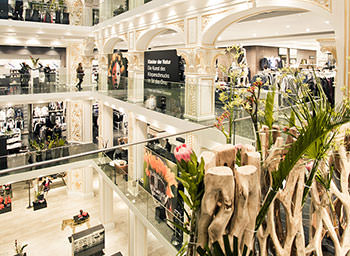 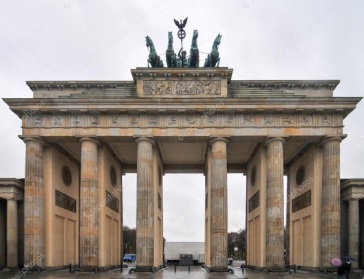 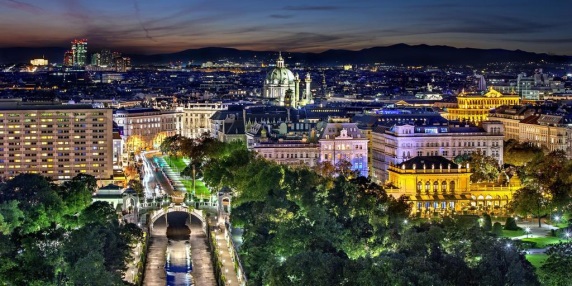 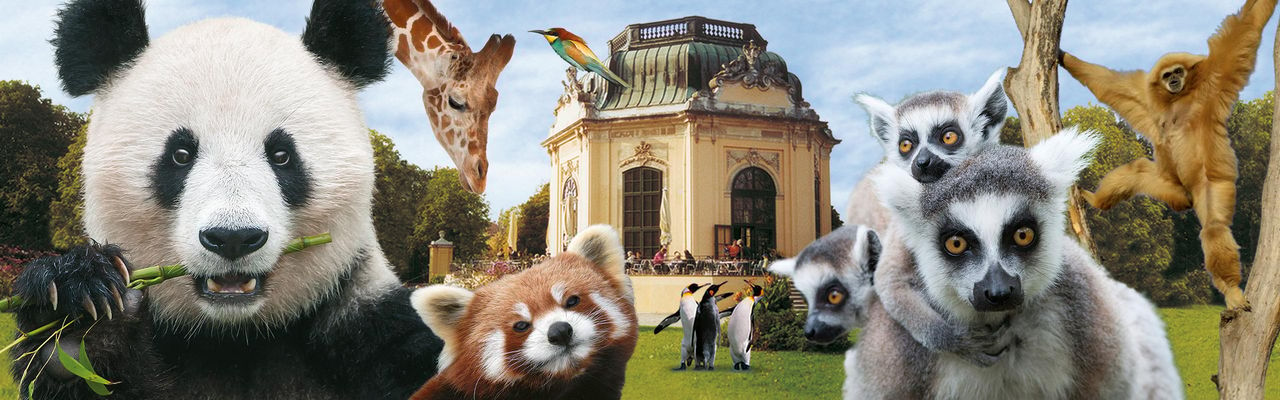 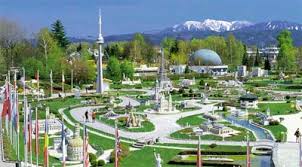 Ker radi jeste nemške, avstrijske in švicarske dobrote.
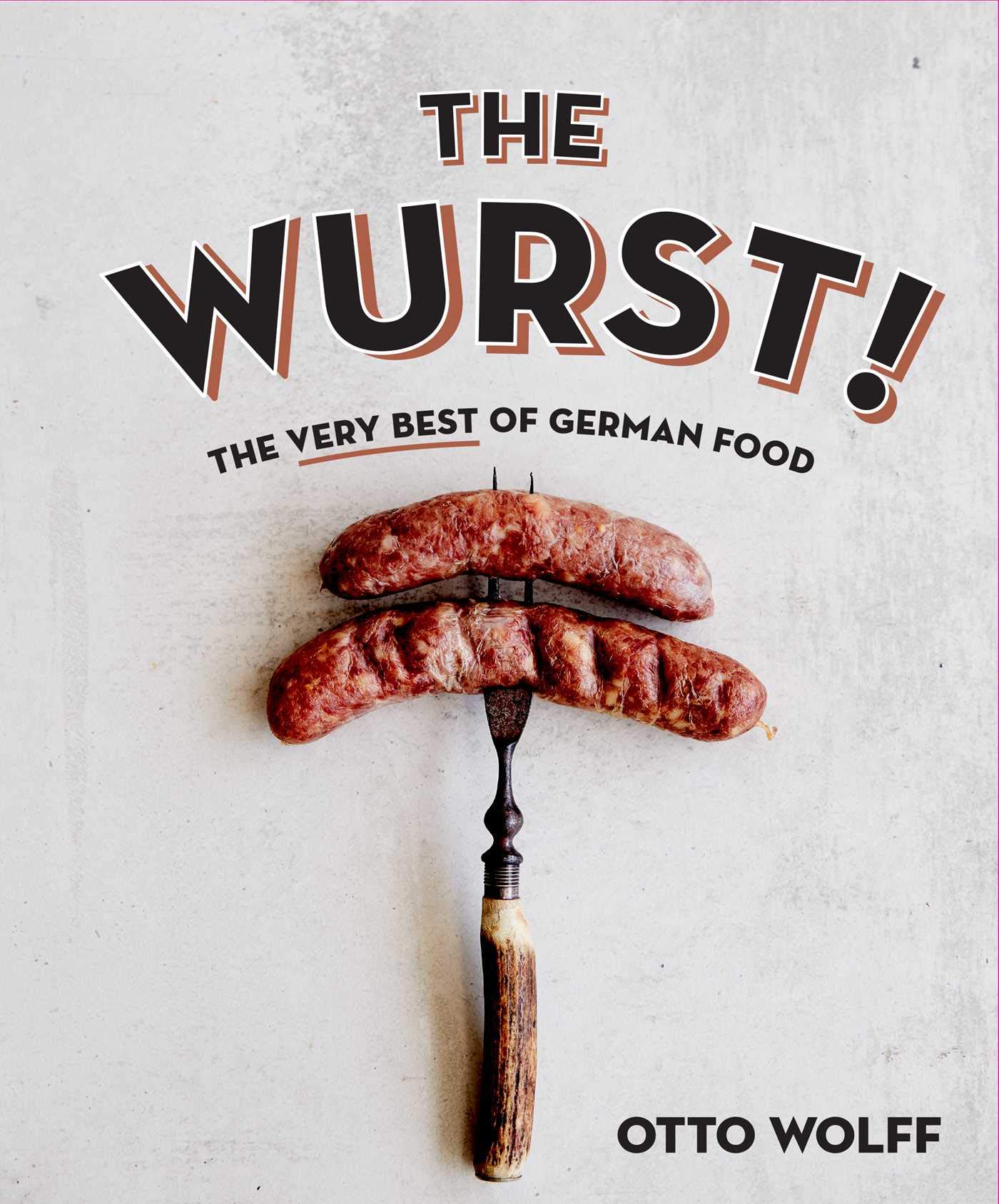 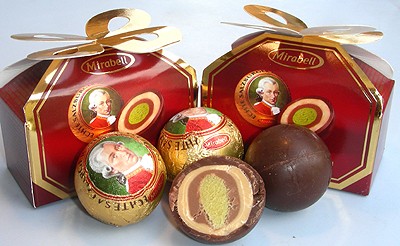 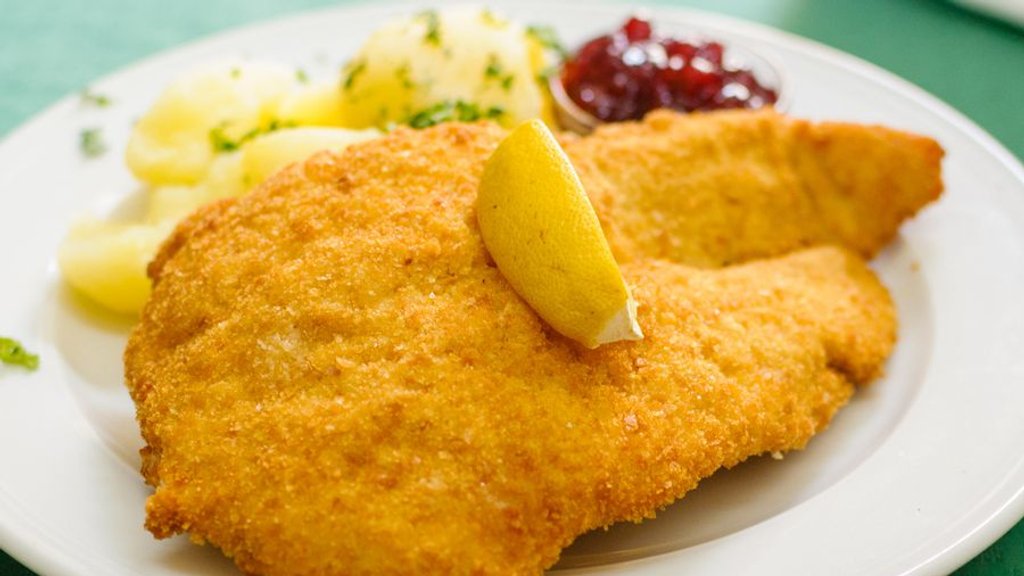 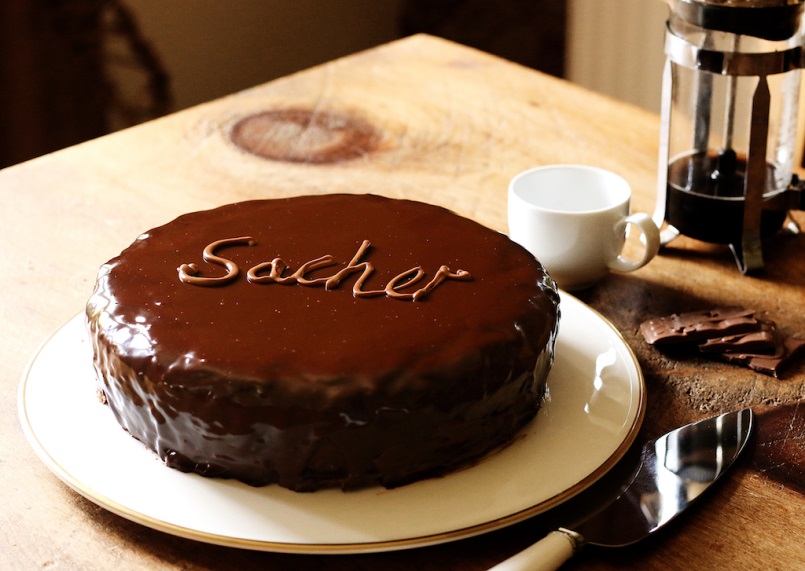 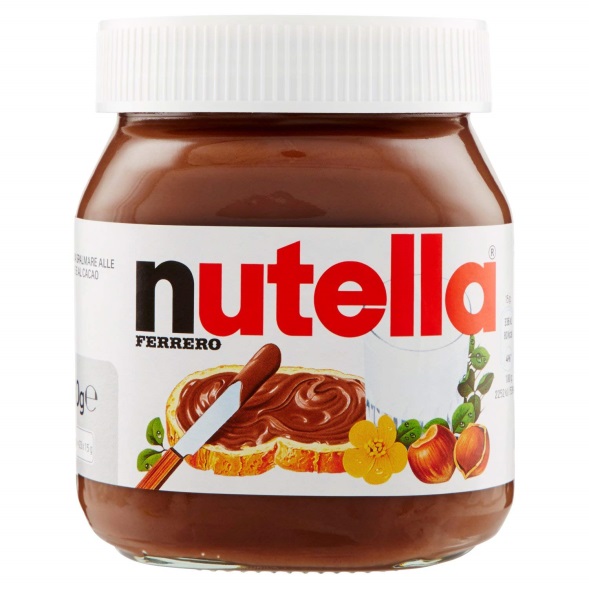 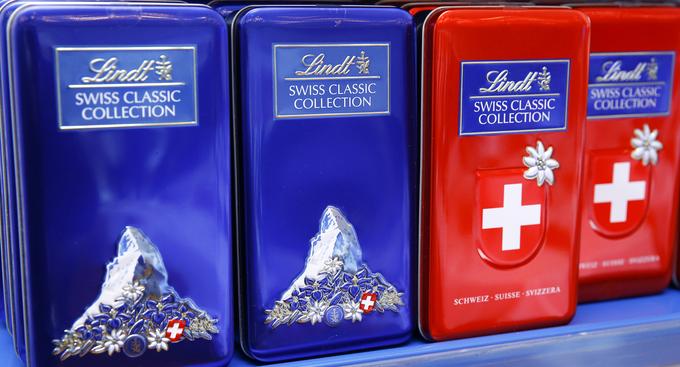 Ker obožujete nemške avtomobile.
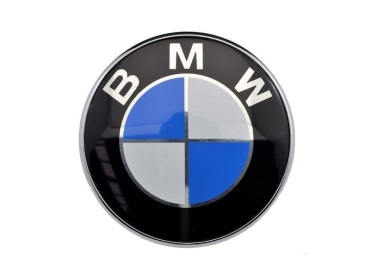 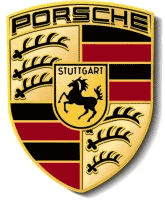 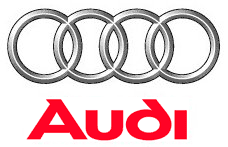 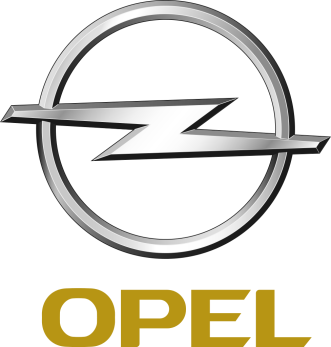 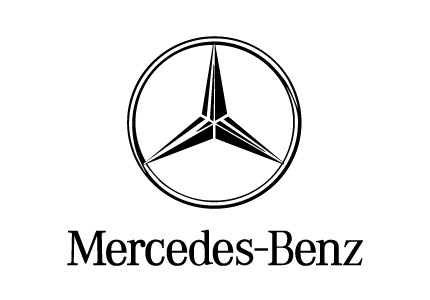 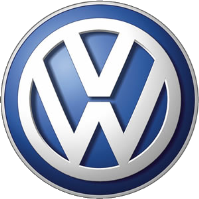 Ker več jezikov kot znaš, več veljaš!
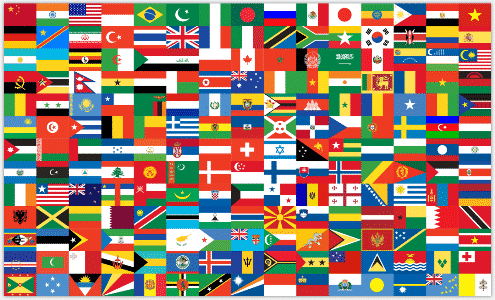 Saj veš, kako poteka izbirni predmet nemščina, kajne?
2 uri tedensko
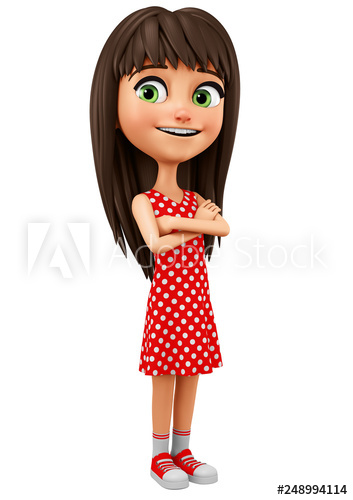 uporabljamo učbenik,delovni zvezek in zvezek
pridobimo (vsaj) tri ocene
vključujemo razne jezikovne igre,pojemo in se ob tem zabavamo
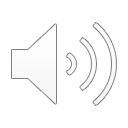 Pouk pa včasih poteka tudi izven učilnice: gremo v kino, v živalski vrt, v mesto
 ali celo na kak izlet, kjer preizkusimo znanje nemščine tudi v vsakdanjem življenju.
Obvezni izbirni predmet nemščina je triletni predmet; vendar brez skrbi…če se 
 predmeta naveličaš ali se odločiš za kakšen drugi izbirni predmet, to lahko storiš
 ob začetku prihodnjega šolskega leta.
Sem te prepričala, da nadaljuješ z nemščino?
Das Motto in der Welt:

LERNE DEUTSCH!

DAS IST WERT!
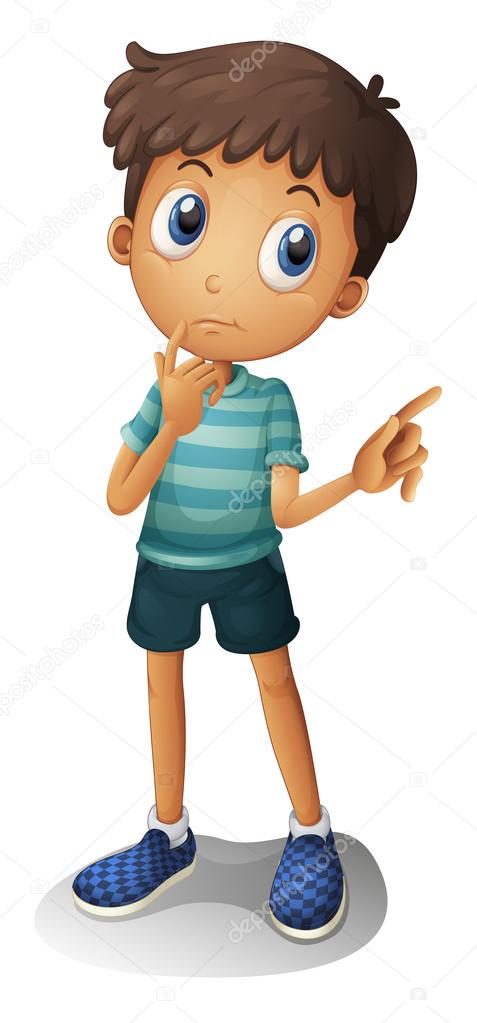 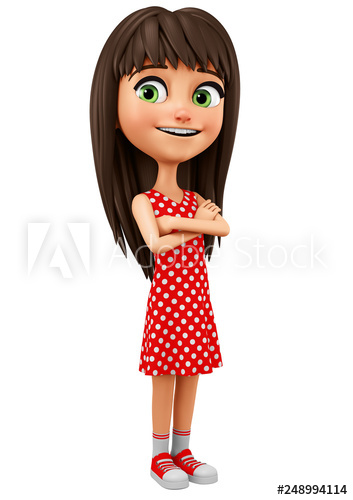 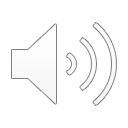